ÇİÇEK İNCELEMESİ
1
-Çiçek: Tohumlu bitkilerin üreme organıdır. 

Çiçeğin görevi, aynı bitkinin bütün özelliklerini taşıyan yeni soyların gelişeceği tohumları üretmektir. 

Sperm ve yumurtanın birleşmesi için uygun bir ortam sağlar.
2
ÇİÇEĞİN KISIMLARI
-Bitkinin en karakteristik kısmı çiçektir.

-Bitkilerin teşhisinde kullanılan en önemli karakterlerdendir.
-PEDUNKUL: Çiçek sapı

-RESEPTAKULUM: Pedunkulun genellikle genişlemiş üst kısmıdır ve çiçeği meydana getiren halkalar reseptakulum üzerinde bulunur.
3
BİR DİKOTİL BİTKİDE ÇİÇEK 4 HALKADAN MEYDANA GELİR:


İçeriden dışarıya: 

Kaliks (H1), 
Korolla (H2), 
Androkeum(H3),
Ginokeum (H4).
4
Halka 1: KALİKS
    Çiçeğin en dışındaki halkadır
-Kaliks sepallerden meydana gelir.

-Sepaller genellikle yeşildir.

-Sepaller genç bitkide çiçeğin diğer halkalarını dış etkenlerden korur.

-Çok çeşitli formlardadır.
5
*GAMOSEPAL KALİKS:
-Sepaller tüp oluşturacak şekilde birleşiktir.
-KORİSEPAL KALİKS: Sepaller birbirinden ayrıdır.
-Bilabiat kaliks: Kaliks alt ve üst olmak üzere iki dudaklıdır.(Labiatae-Ballıbabagiller).
-Epikaliks : Kaliks üzerindeki ikinci halkadır.
6
Halka 2:KOROLLA
-Petallerden oluşur.

-Petaller genellikle canlı renklere sahiptir.
-GAMOPETAL KOROLLA: Petaller tüp oluşturacak şekilde birleşmiştir (Korolla tüpü)
-BİLABİAT KOROLLA: Korolla alt ve üst olmak üzere iki dudaklıdır. (Labiatae-Ballıbabagiller).

-KORİPETAL KOROLLA: Petaller serbesttir.
7
Korolla halkası +Kaliks halkası=PERIANT.
8
MONOKOTİL ÇİÇEĞİ:

-Çiçek halkalarını meydana getiren birimler 3 ve 3’ün katları şeklindedir.

-Çiçek örtü yaprakları birbirine benzer şekildedir.
Outer whorl
9
Monokotillerde çiçek örtü yapraklarının meydana getirdiği 
halkaya PERIGON halkası denir.
Perigon halkası TEPALlerden meydana gelir.
10
HALKA 3:ANDROKEUM
-Stamenlerden meydana gelir.
-Çiçeğin erkek organıdır ve polen üretir.
-Stamen Morfolojisi:Filament+Anter
-Anter polen üretiminden sorumludur ve iki tekadan meydana gelir.


-Stamen yapısı ve sayısı her taksonda çok farklıdır.
11
ANTER-FİLAMENT BAĞLANTISINA GÖRE STAMENLER:
---Basifiks Stamen: Anter filamente tabanından bağlıdır.

---Adnat Stamen: Anter ve filament birlikte gelişir.

----Dorsifiks Stamen: Filament anterin sırtının orta kısmından bağlanmıştır.

---- Versatil Stamen: Filament anterin sırtının orta kısmından bağlanmıştır. Anter aşağı-yukarı hareket edebilir.
12
BOY ve SAYILARINA GÖRE STAMENLER:
Didinam Stamen: İki kısa + iki uzun stamen=4 Stamen.
Tetradinam Stamen: Dört uzun stamen (iç)+iki kısa (dış)= 6 Stamen
13
Birleşme Durumuna Göre Stamenler:
1-MONADELF STAMEN: Filamentler birleşerek bir tüp meydana getirmiştir.
2-DİADELF STAMEN: 
Filamentler birleşerek 2 ayrı demet meydana getirmiştir. (Ya da 9+1)
3-SİNGENEZİK STAMEN: Stamenlerin anterleri birleşiktir.
14
HALKA 4: GİNOKEUM
-Çiçeğin dişi organıdır.
-Pistillerden meydana gelir

PISTIL 3 kısımdan meydana gelir: 

*stigma 
*stilus 
*ovaryum
Pistil karpellerden meydana gelir.

KARPEL: 
Yaprağa benzeyen ve üzerlerinde ovülleri taşıyan yapılardır..
15
MONOKARP GİNOKEUM:
 Bir karpel…. 1 PİSTİL
SİNKARP GİNOKEUM:
«İki veya daha fazla karpel …….. BİR PİSTİL».
APOKARP GİNOKEUM
Tek tek bir karpelin oluşturduğu pistillerden meydana gelir.
16
Ovaryumum Pozisyonuna Göre Çiçekler:
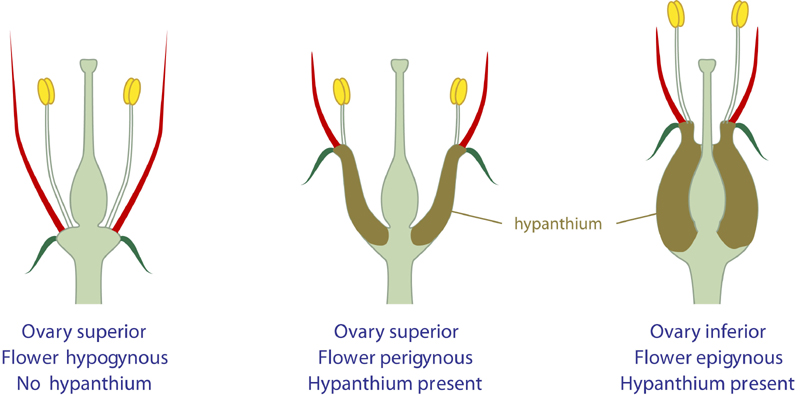 Epigin
Hipogin
Perigin
_
_
G
17
G
G
ÇİÇEK SİMETRİSİ
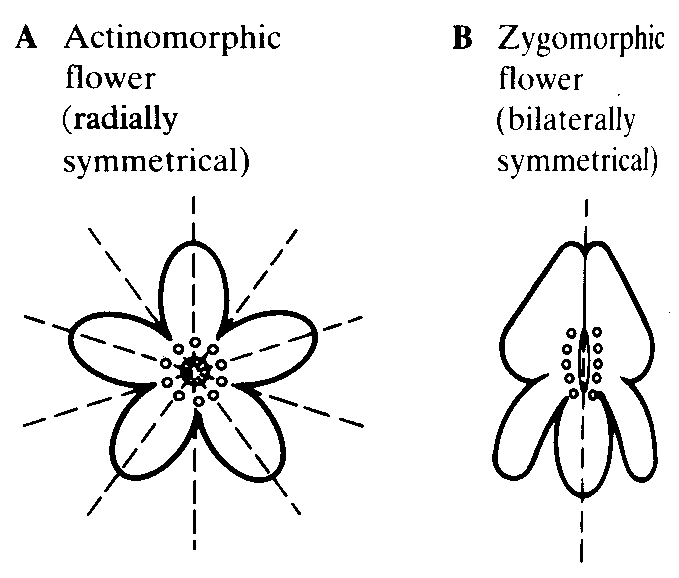 AKTİNOMORF ÇİÇEK
ZİGOMORF ÇİÇEK
18
ÇİÇEK FORMÜLÜ
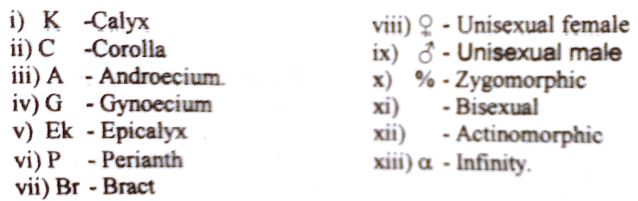 19
ÇİÇEK DİYAGRAMI
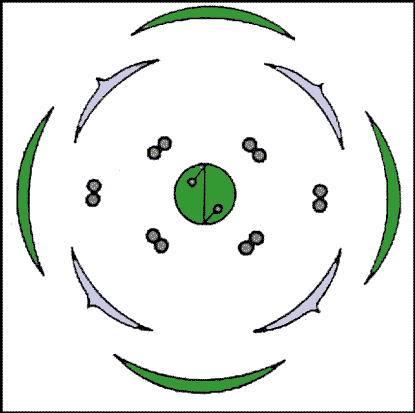 20
BU DERSTE İNCELENECEK ÇİÇEKLER:
Hyacinthus orientalis (=Sümbül)
     Fam.: Asparagaceae
2. Forsythia viridissima (= Altın çanağı) 
      Fam.: Oleaceae (=Zeytingiller)
3. Prunus domestica (=erik) 
    Fam.: Rosaceae (=Gülgiller)
4. Lamium sp. (=Ballıbaba)
    Fam.: Lamiaceae (=Ballıbabagiller)(=Labiatae)
21